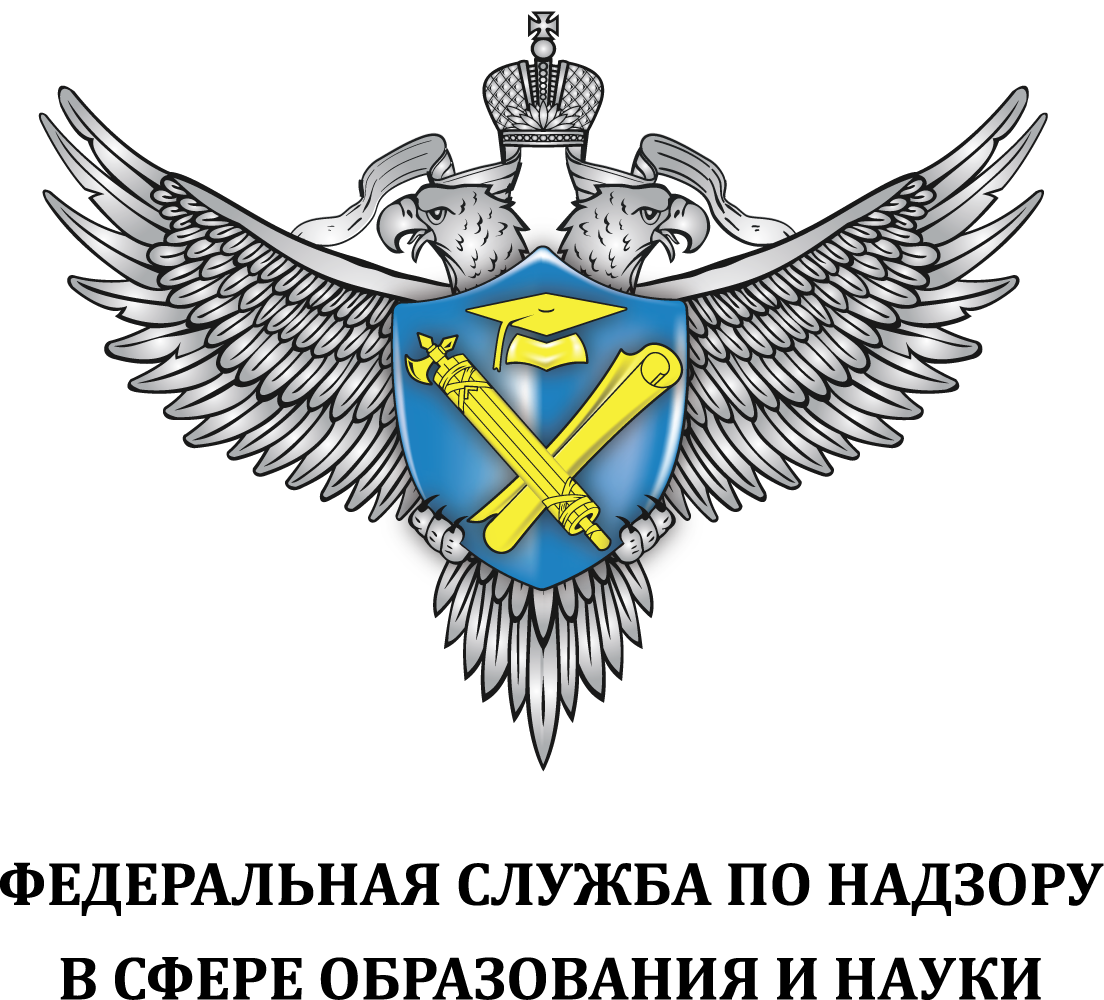 НОВЫЕ МЕХАНИЗМЫ СНИЖЕНИЯ БЮРОКРАТИЧЕСКОЙ  НАГРУЗКИ В СИСТЕМЕ ОБРАЗОВАНИЯ

Алтыникова Н.В.
Директор ФГБУ «Росаккредагентство»
ПРОБЛЕМЫ, БЕСПОКОЯЩИЕ ОБУЧАЮЩИХСЯ
ПРОБЛЕМЫ, БЕСПОКОЯЩИЕ УЧИТЕЛЕЙ
ЗАМКНУТЫЙ КРУГ ПРОБЛЕМ
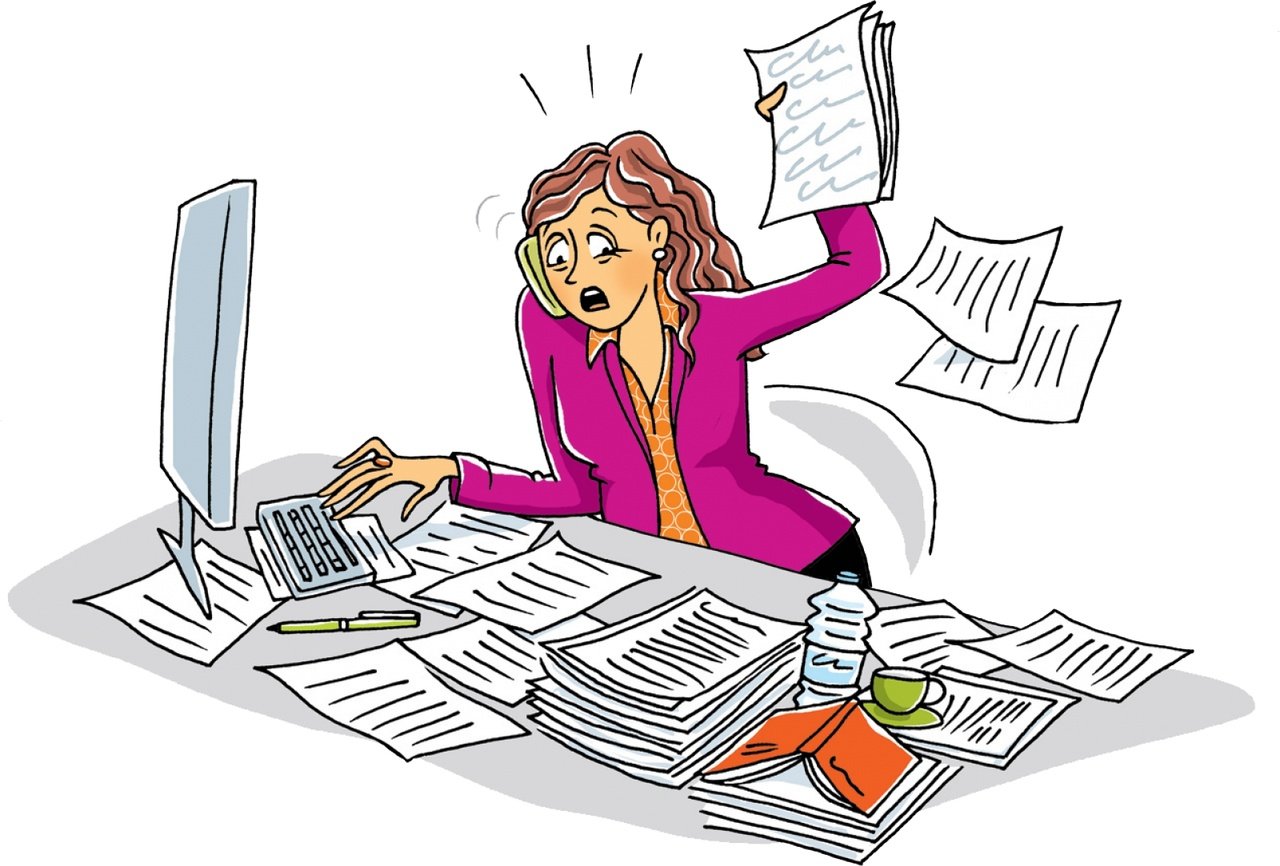 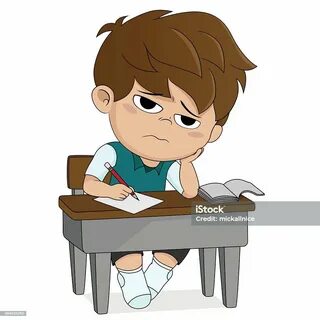 ОСНОВНЫЕ ЗАДАЧИ
Снижение количества запросов
Снижение количества мероприятий
Снижение  количества  мониторингов
и
информационных систем
Снижение и  конкретизация объема документации
Конкретизация функционала педагогических работников
Снижение количества контрольных работ
Формирование  механизма контрольно-надзорной деятельности
Формирование  механизма административных наказаний за нарушение требований к документационной нагрузке
Оставить нужное
Отсечь все лишнее
ГОСУДАРСТВЕННАЯ РЕГЛАМЕНТАЦИЯ  БЮРОКРАТИЧЕСКОЙ НАГРУЗКИ
Не реализовано
Реализовано
Частично реализовано
КТО ПРОВОДИТ КОНТРОЛЬНЫЕ РАБОТЫ ?
КАК СНИЗИТЬ КОЛИЧЕСТВО КОНТОЛЬНЫХ?
ИНФОРМАЦИОННЫЕ КАНАЛЫ В ВК СФЕРУМ
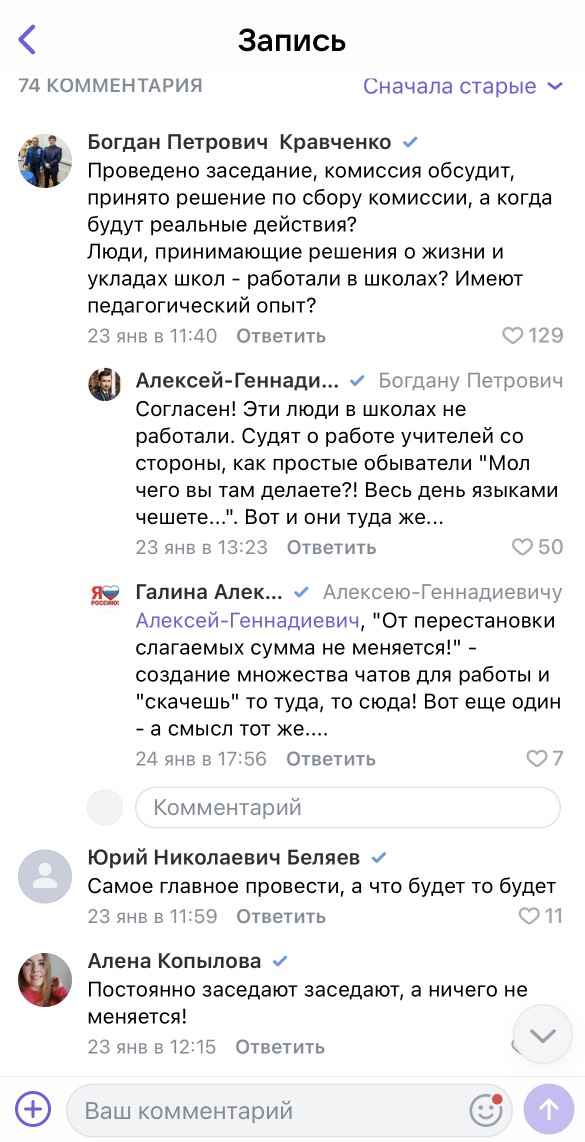 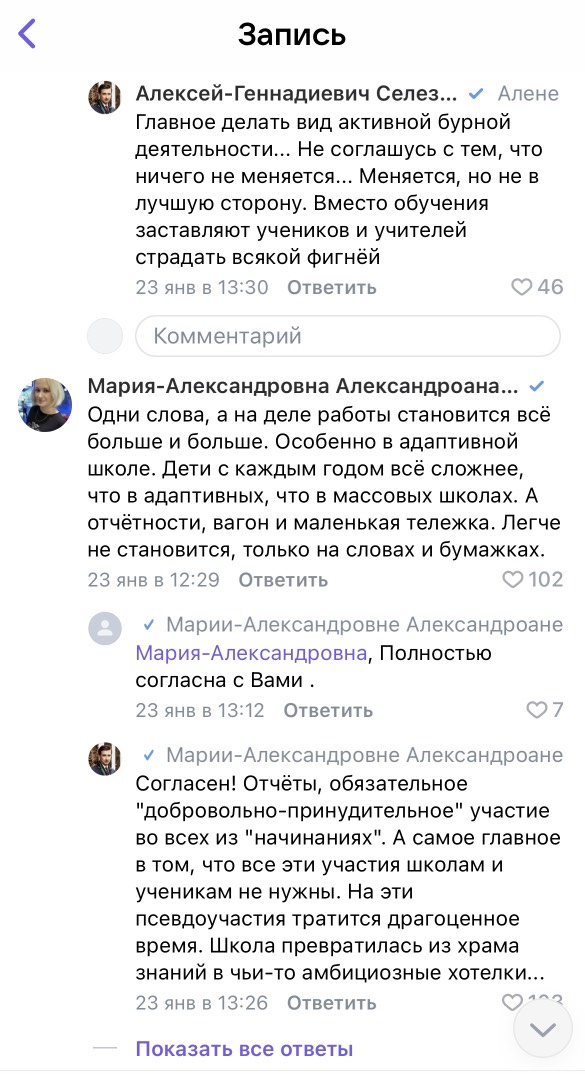 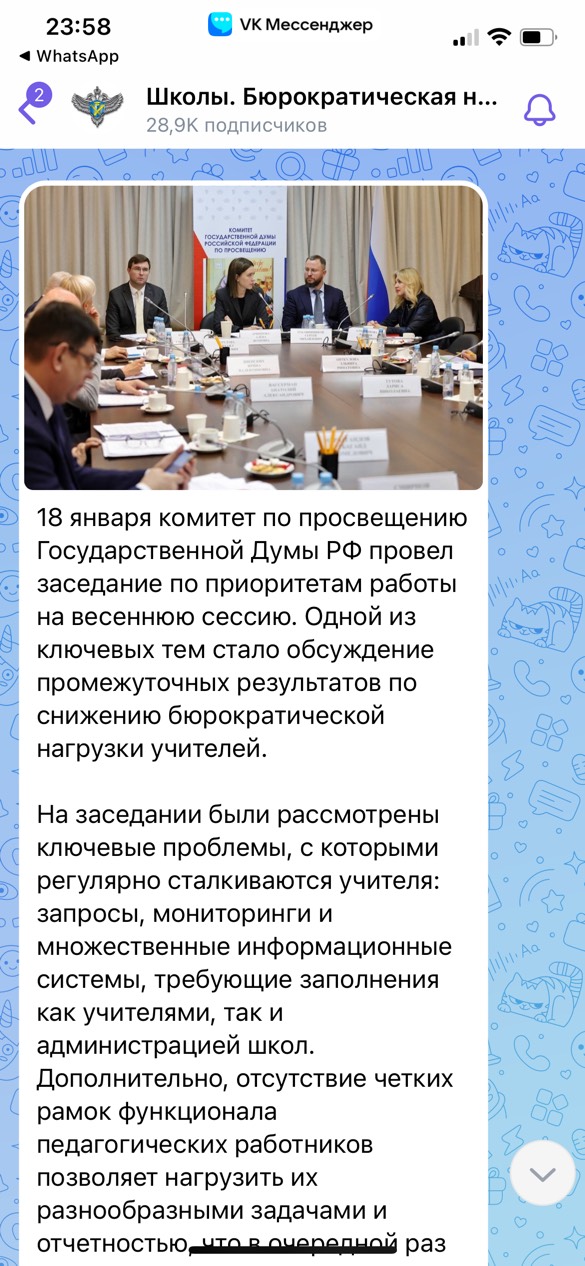 ЧАТ-БОТ СФЕРУМА – ПОМОЩНИК РОСОБРНАДЗОРА
АНАЛИТИКА ОНЛАЙН
количество сообщений

 содержание сообщений 

 удовлетворенность    решением  проблем

страна/регион/муниципалитет